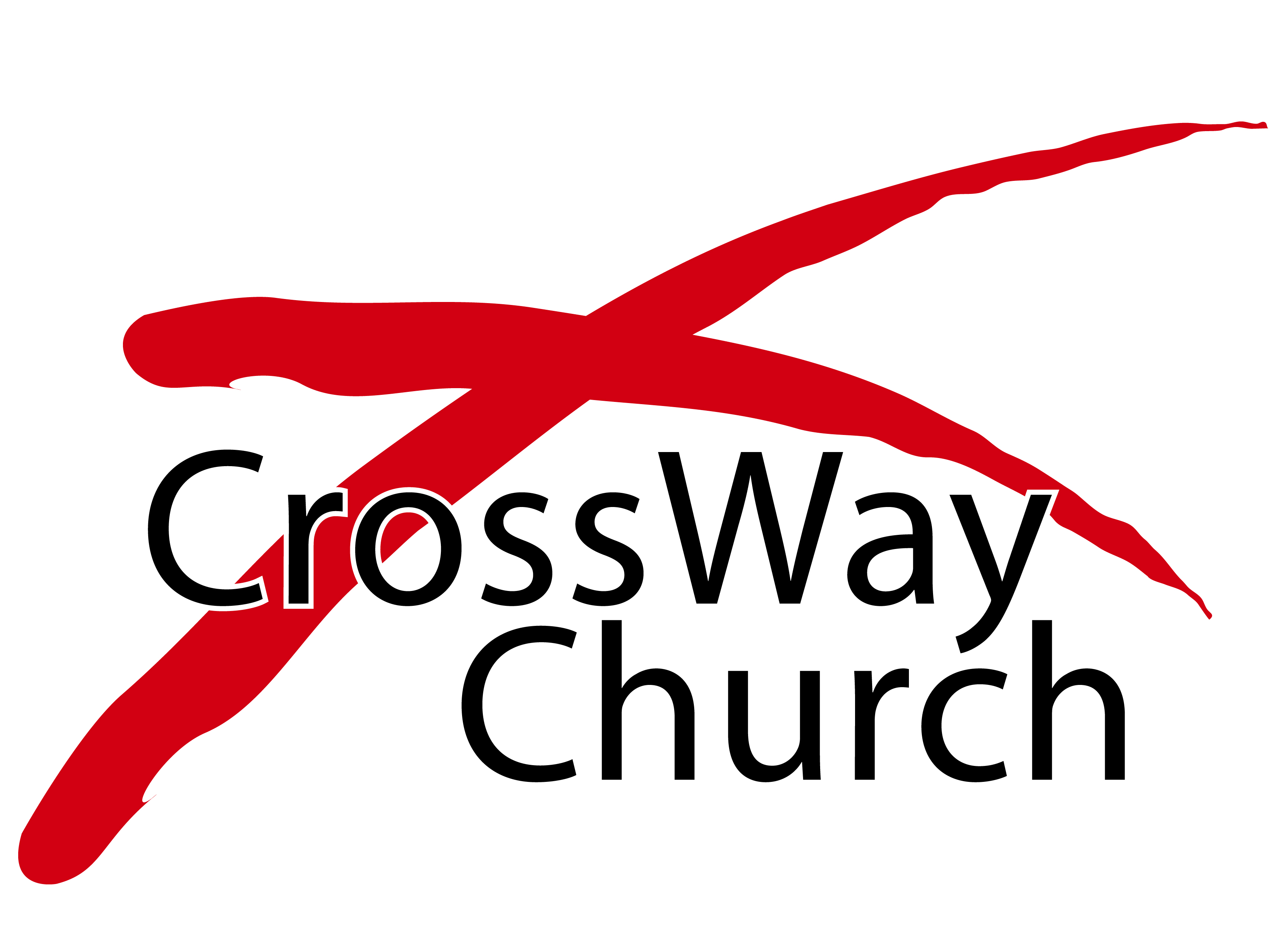 “MORE LOVE TO YOU, O CHRIST!”CW All-Church Retreat 2015
Session 1		Imago Dei [Image of God]—Made to Rule

Session 2		Field, Oxen, and Marriage

Session 3 		Now I Know You Fear Me					
Session 4: 	Only God Satisfies
“Imago Dei [Image of God]—Made to Rule”
Genesis 1:26
Pastor Dave Chae
Session 1 [Friday Evening]
All-Church Retreat 2015
GENESIS 1:26
26 Then God said, “Let us make mankind in our image, in our likeness, so that they may rule over the fish in the sea and the birds in the sky, over the livestock and all the wild animals, and over all the creatures that move along the ground.”
TONIGHT’S MESSAGE
This is our spiritual act of worship – 
to bear God’s Image 
by ruling over the creatures of the earth.
ANCIENT WORLD
It was a world plagued by the worship of false gods, who challenged the Lord for Israel's affections and allegiance.
ANCIENT WORLD
These gods were identified with the sun, moon, stars, animals, rivers, and a host of other things.
ANCIENT WORLD
Israel came out of a world where people worshipped things that God had created. In other words people worshipped created objects rather than the Creator.
ANCIENT WORLD
To prepare Israel to be God’s nation and to protect them against the worship of created things so that these things don’t rule over them, Moses portrays God as the Creator and Sustainer of all life. (Deut. 32:6-9).
ANCIENT WORLD
Creation is thus the theological starting point, explaining what kind of God was establishing his theocracy and how powerful his Word was in doing so.
GENESIS 1:26
26 Then God said, “Let us make mankind in our image, in our likeness, so that they may rule over the fish in the sea and the birds in the sky, over the livestock and all the wild animals, and over all the creatures that move along the ground.”
HOW DO WE KNOW IF SOMETHING IS RULING OVER US?
They tell us what to do.
Our value/worth is often determined by it/them.
They make demands on us.
Guilt/Shame/Fear.
False sense of security.
HOW DO WE RULE OVER CREATED THINGS IN A WAY THAT RETAINS OUR WORSHIP OF GOD?
Acknowledge God is Creator of all things.
Confession & Repentance.
Boundaries. 
Accountability.
Intentional Lifestyle of Worship.
APPLICATION QUESTIONS
Apart from Christ, what rules over you? What or who tells you your value or worth apart from Christ?

When have you been the healthiest spiritually? 

What do you need to stop doing? What do you need to keep doing? What do you need to start doing?
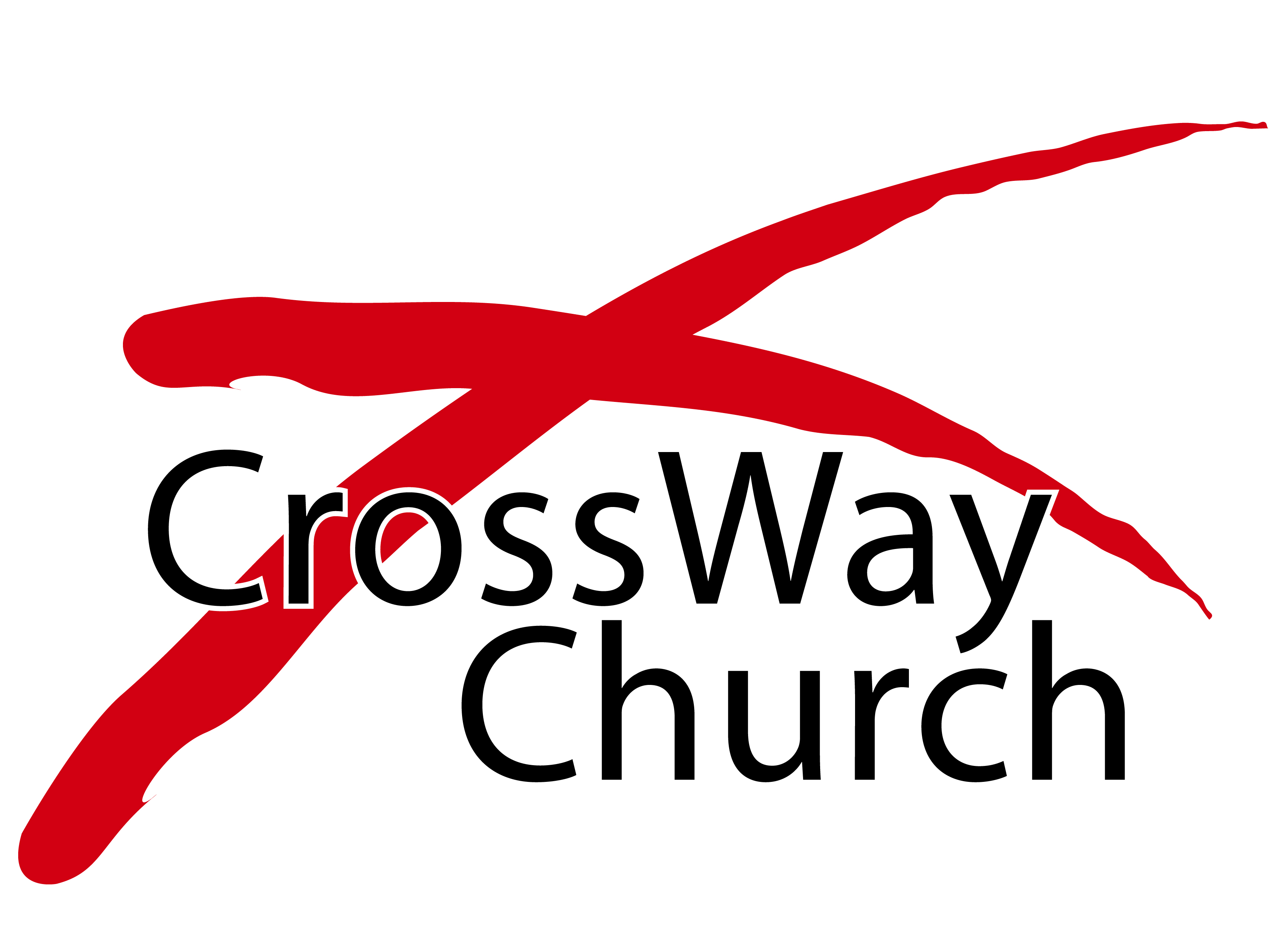